Usos del agua
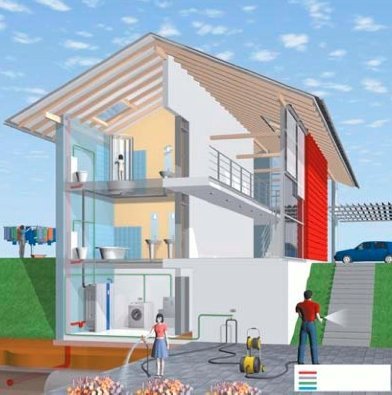 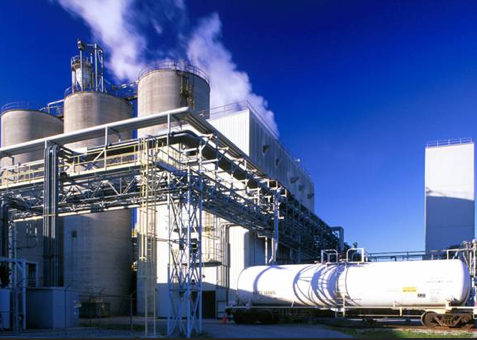 www.solavite-peru.com
www.taringa.net
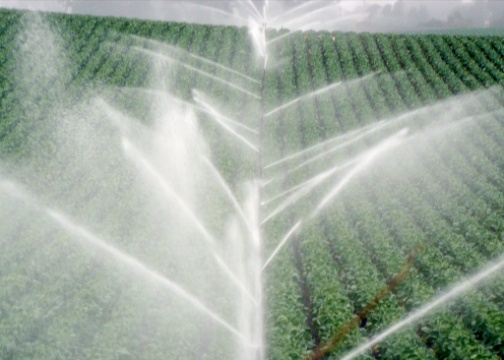 aralpz9.blogspot.com